LA PEINE DE MORT
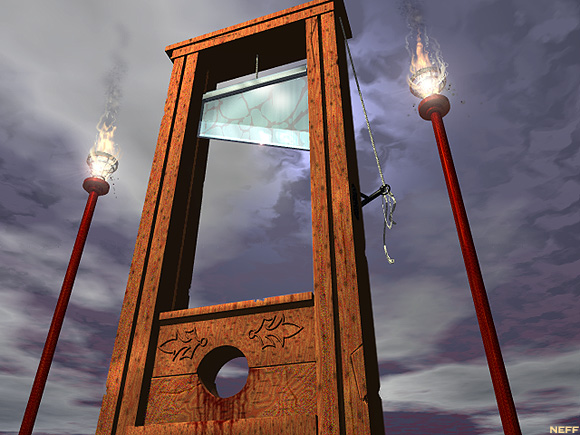 Expression
DEPIETS Isabelle
2012/2013
Les raisons du choix
Abolitions
Sujet toujours en actualité 
	cf(affaire Troy Davis 2011)
Un débat sans fin
Expression :  2012/2013
MOHAMED Ansumoudine  
SERIGNE Tine
2
Sources
Site Internet de AMNESTY INTERNATIONAL 
	(http://www.amnesty.ch/fr/themes/peine-de-mort/arguments-contre-la-peine-de-mort)
Livre: Penser par soi-même (initiation à la philosophie)
			(Chapitre 4, p.128 de Michel Tozzi)		
Dissertation, « La peine mort est-elle juste? » 
	(http://www.ub.edu/penal/historia/PdeM/peinmort.htm)
Wikipédia: « peine de mort » 	(http://fr.wikipedia.org/wiki/Peine_de_mort)
Débat: « Pour ou contre la peine de mort? »
	(http://www.momes.net/forum/peinedemort.html)
Expression :  2012/2013
MOHAMED Ansumoudine 
SERIGNE Tine
3
Est-il vraiment juste de tuer pour faire justice?Doit-on appliquer la peine de mort?
Expression :  2012/2013
MOHAMED Ansumoudine 
 SERIGNE Tine
4
Plan
I. Historique de la peine de mort
De l’antiquité au moyen-âge
Du XVIIIe siècle au XXe siècle
La peine de mort aujourd’hui dans le monde
II. Arguments entre partisans et opposants
III. Opinions personnelles
Expression :  2012/2013
MOHAMED Ansumoudine 
 SERIGNE Tine
5
Introduction
« La peine de mort » ou « peine capitale » est une peine prévue par la loi consistant à exécuter une personne ayant été reconnu coupable d’une faute qualifiée de « crime capitale ».
Injection létale, l’arme à feu, pendaison
Lapidation, lapidation-strangulation, décapitation au sabre
Chaise électrique
Chambre à gaz
Expression :  2012/2013
MOHAMED Ansumoudine 
SERIGNE Tine
6
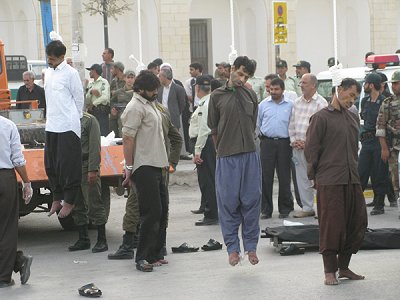 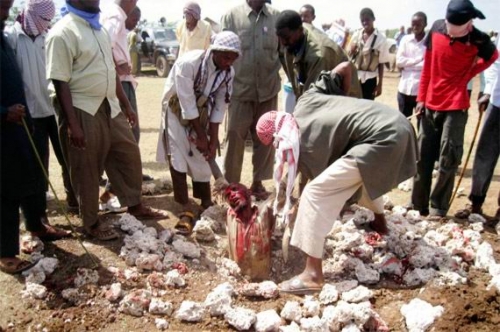 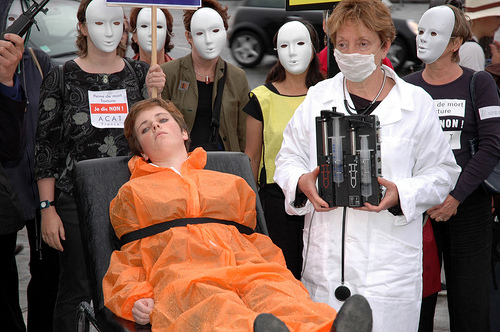 Expression :  2012/2013
MOHAMED Ansumoudine 
SERIGNE Tine
7
I. Historique de la peine de mort
Expression :  2012/2013
MOHAMED Ansumoudine  
SERIGNE Tine
8
1. De l’antiquité au moyen-âge
Les égyptiens
Offense à la divinité, meurtres d’animaux sacrés, fausse déclaration de revenus, adultère …
Les grecs 
Le meurtre volontaire
La strangulation, le bûcher, la noyade
Au moyen-âge
Violences contre la loi
Expression :  2012/2013
MOHAMED Ansumoudine  
SERIGNE Tine
9
2. Du XVIIIe au XXe siècle
Cesare Beccaria (Italie)
Des délits et des peines en 1764
Diderot et Voltaire (France)
« ni utile, ni nécessaire »
Guillotine en France en 1791
Victor Hugo (mouvement abolitionniste XIXe)
Abolition en France en 1981
Robert Badinter
Expression :  2012/2013
MOHAMED Ansumoudine  SERIGNE Tine
10
[Speaker Notes: *Une grue est un appareil de levage et de manutention réservé aux lourdes charges. Cet engin de levage est construit de manière différente selon son utilisation
*manutention, transport et mise en place du béton
*Une banche est un coffrage outil utilisé dans les travaux de bâtiment et travaux publics pour coffrer les murs de béton généralement armé. On parle alors de béton banché. Voir (http://fr.wikipedia.org/wiki/Banche_(ma%C3%A7onnerie))]
Joseph Ignace Guillotin
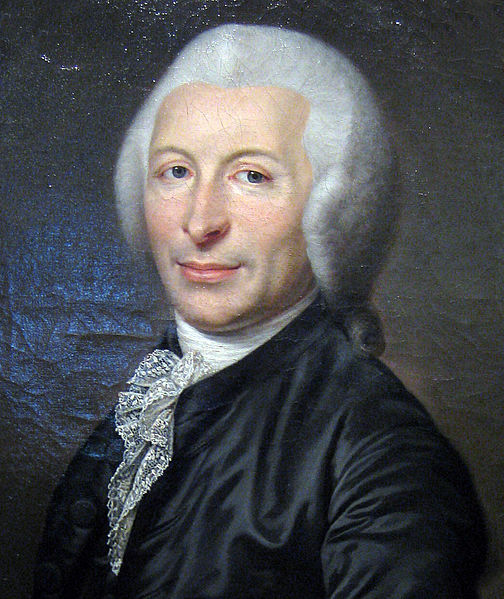 Robert Badinter
Source: Wikipédia
Expression :  2012/2013
MOHAMED Ansumoudine 
SERIGNE Tine
11
3.La peine de mort aujourd’hui dans le monde
140  pays  l’ont aboli 
59 pays n’ont pas aboli
25 la pratiquent encore
60 % de la population mondiale est concerné
Chine, Inde, Etats-Unis et Indonésie
13 états l’ont supprimé aux Etats-Unis.
Expression :  2012/2013
MOHAMED Ansumoudine 
SERIGNE Tine
12
Application de la peine de mort dans le monde
Source: Wikipédia
Expression :  2012/2013
MOHAMED Ansumoudine 
SERIGNE Tine
13
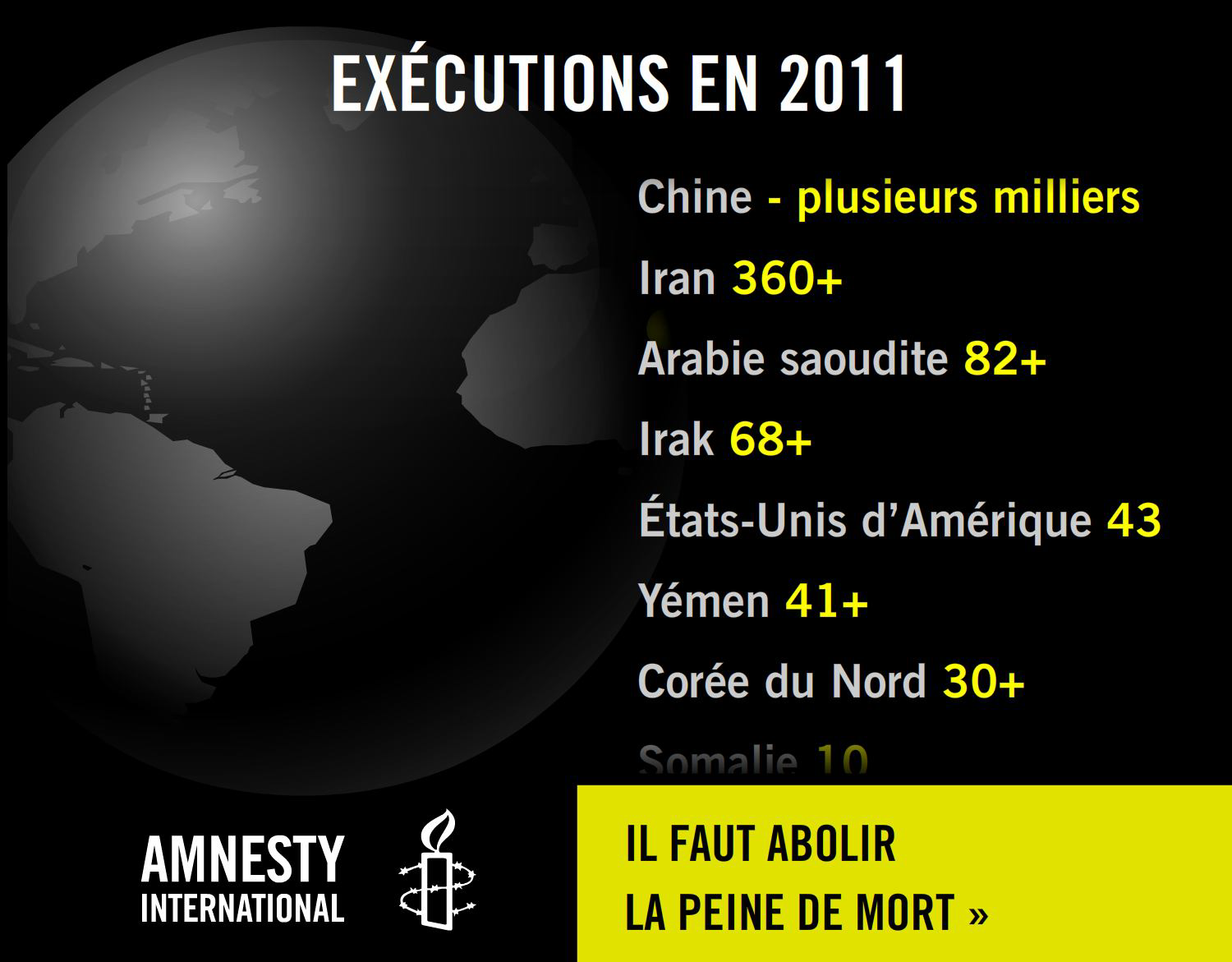 Expression :  2012/2013
MOHAMED Ansumoudine 
SERIGNE Tine
14
II. Arguments entre partisans et opposants
Expression :  2012/2013
MOHAMED Ansumoudine 
SERIGNE Tine
15
Arguments contre la peine de mort
La peine de mort viole les droits humains fondamentaux, elle constitue la forme de punition la plus cruelle, inhumaine et dégradante.
Amnesty International
Expression :  2012/2013
MOHAMED Ansumoudine 
SERIGNE Tine
16
Explications
Injuste
Nul ne sera soumis  à la torture ni à des peines ou traitements cruels, inhumains ou dégradants.
Inhumaine
Il n’y a pas de peine de mort « humaine»
Inutile
Irrévocable
Les erreurs judiciaires
Arbitraire
Expression :  2012/2013
MOHAMED Ansumoudine 
SERIGNE Tine
17
D’autres arguments
Illogique
Il y a une contradiction
Horrible
« Rien que d’assister aux fatals apprêts, je sens un frisson de mort dans mes veines » Balzac
Non rentable
« Il vaut mieux hasarder de sauver un coupable que de condamner un innocent » Voltaire, Zadig
Expression :  2012/2013
MOHAMED Ansumoudine 
SERIGNE Tine
18
Arguments pour la peine de mort
Efficacité
« La peine de mort est une sanction dissuasive »
Rentabilité
« Elle coûte moins cher au contribuable »
Logique
« La loi de talion »
Ethique
Respect des valeurs: intégrité physique des individus, la cohésion sociale, l’ordre social…
Expression :  2012/2013
MOHAMED Ansumoudine 
SERIGNE Tine
19
Arguments pour la peine de mort
Ordre social
« La nécessité de ne pas avoir peur de ses compatriotes qui s’abandonnent au crime contre nous »
« Le criminel demande grâce qu’il a lui-même refusée à sa victime »
Philosophes
Le meurtrier rompt le contrat social imaginé par Hobbes  et repris par Rousseau.
« Le meurtrier est passible de la peine de mort » 
						J. Locke
Expression :  2012/2013
MOHAMED Ansumoudine 
SERIGNE Tine
20
III. Opinions personnelles
Ce que nous en pensons!!!!
Expression :  2012/2013
MOHAMED Ansumoudine 
SERIGNE Tine
21
Conclusion
Expression :  2012/2013
MOHAMED Ansumoudine 
SERIGNE Tine
22
Démarche du travail
Expression :  2012/2013
MOHAMED Ansumoudine 
SERIGNE Tine
23
Bilan critique
Problèmes rencontrés/Solutions apportées
Beaucoup de données (orientation)
Organisation et répartition des taches
Images choquantes
Intérêt et utilité du travail
Documentation sur l’abolition de la peine de mort en France
Mener un projet à bien et en équipe
Expression :  2012/2013
MOHAMED Ansumoudine 
SERIGNE Tine
24
Merci de votre attention!
Fin…
Expression :  2012/2013
MOHAMED Ansumoudine 
SERIGNE Tine
25